Build, Entra ID and Entra External ID
Rory Braybrook – Security MVP (I&AM)
Build sessions
Inside AI Security with Mark Russinovich
Jailbreak – Molotov cocktails

Demystify cloud-native development with .NET Aspire
Damien Edwards and David Fowler
Technology stack designed for cloud-native development Orchestration, Components, Tooling and more

Scott and Mark learn AI
Zoomit – SysInternals
Build sessions
Building a copilot: Azure AI Studio or Copilot Studio

"Highly Technical Talk" with Hanselman and Toub
Zero slides, just code. The internals of .NET, finding performance issues and fixing them live on stage

What’s new in GitHub Copilot and Visual Studio
Tips and tricks, special integrations, and other recent enhancements
GitHub Copilot in Github.com

Next generation AI for developers with the Microsoft Cloud
Scott Guthrie – dev. keynote
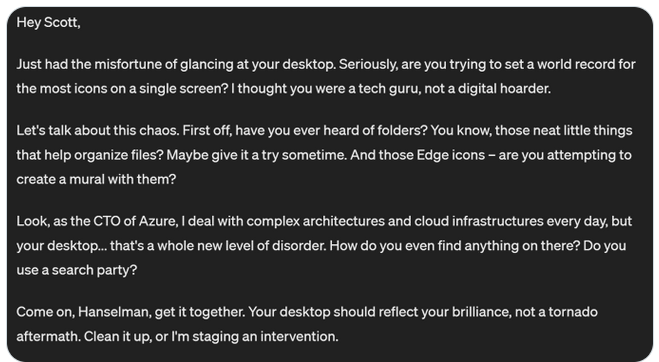 Identity
Public preview: External authentication methods in Microsoft Entra ID

Public preview: Expanding passkey support in Microsoft Entra ID
We’re adding support for device-bound passkeys in the Microsoft Authenticator app on iOS and Android 

Azure AD Graph API retirement 
Starting June 30th

Deprecation of Azure AD PowerShell and MSOnline PowerShell modules from March 30th
Use Microsoft Graph PowerShell SDK
Identity
General Availability of Microsoft Entra External ID

Public preview of Native Authentication for Microsoft Entra External ID

Microsoft Copilot for Security is generally available
M365maps.com